Figure 1. Behavioral assessment of R6/2 Huntington disease (HD) transgenic mice (A) and YAC72 transgenic mice (B) in ...
Hum Mol Genet, Volume 17, Issue 20, 15 October 2008, Pages 3144–3153, https://doi.org/10.1093/hmg/ddn211
The content of this slide may be subject to copyright: please see the slide notes for details.
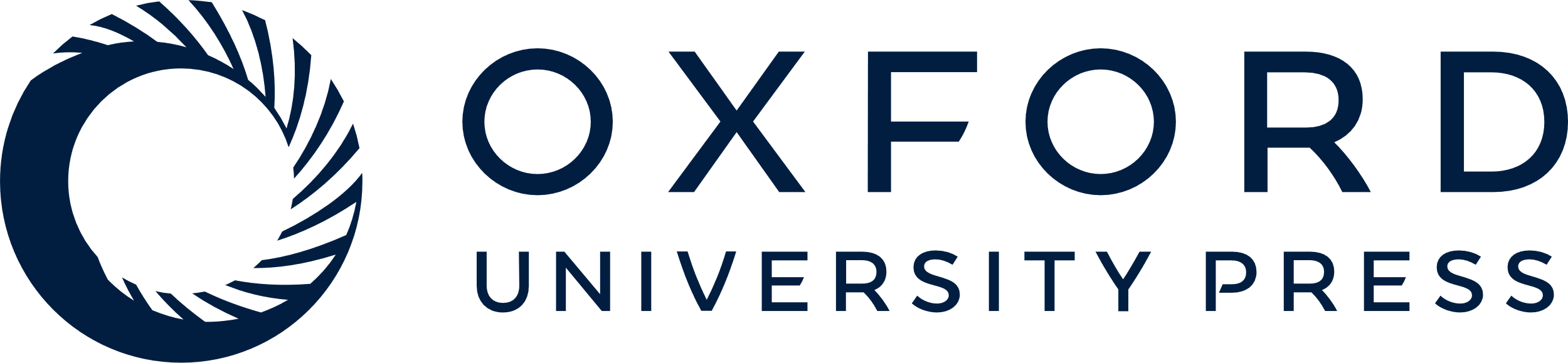 [Speaker Notes: Figure 1. Behavioral assessment of R6/2 Huntington disease (HD) transgenic mice (A) and YAC72 transgenic mice (B) in open-field and rotor-rod tests. R6/2 mice showed significantly reduced total locomotor counts in open-field test and latency to fall in rotor-rod compared with wild-type littermate control mice. With age, the R6/2 mice locomotor counts and latency to fall worsened and were non-functional by 12 weeks of age and were sacrificed for biochemical analysis. YAC72 mice also showed significant reduction in their total locomotor counts and latency to fall in open-field and rotor-rod test at 16 months and 24 months of age (n = 8 for each group). (C) Proteasome activities in the brain regions of R6/2 HD transgenic mice at 6 and 13 weeks of age. We determined chymotrypsin-like and peptidylglutamyl-peptide hydrolyzing activities in frontal cortex (FC), striatum (STR), cerebellum (CB) of R6/2 transgenic mice and wild-type littermate control mice. Compared with wild-type, R6/2 transgenic mice showed significantly higher proteasome activities at 13 weeks of age in all the three brain regions tested (*P < 0.05, n = 8 for each group).


Unless provided in the caption above, the following copyright applies to the content of this slide: © The Author 2008. Published by Oxford University Press. All rights reserved. For Permissions, please email: journals.permissions@oxfordjournals.org]